ADABIYOT
5- sinf
Mavzu: Mirkarim Osim hayoti va ijodi
O‘rganamiz…
Mirkarim Osim 1907- yilda Toshkentda ziyoli oilasida
tavallud topadi.
Ilm izlab…
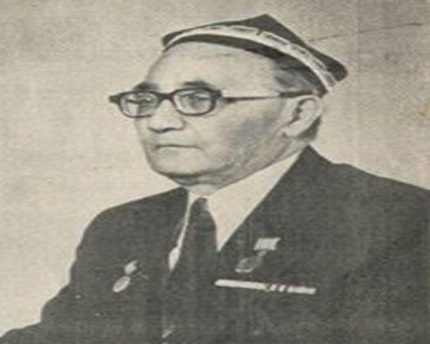 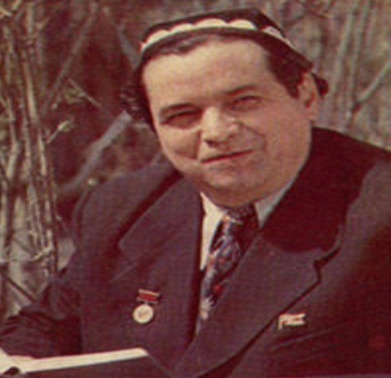 Mirkarim
 Osim
Homil Yoqubov
Oybek
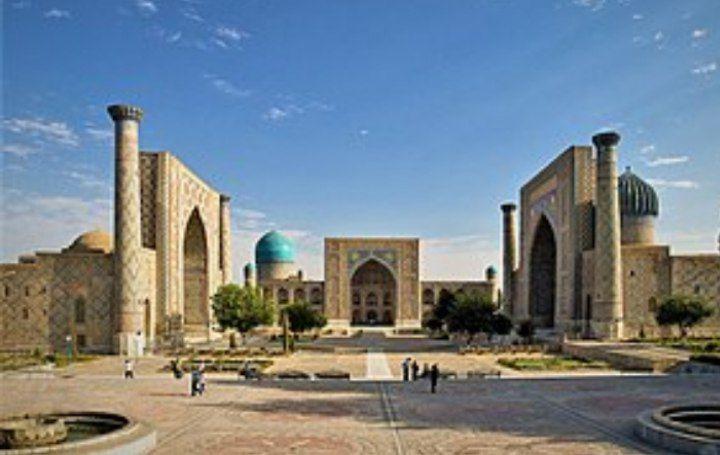 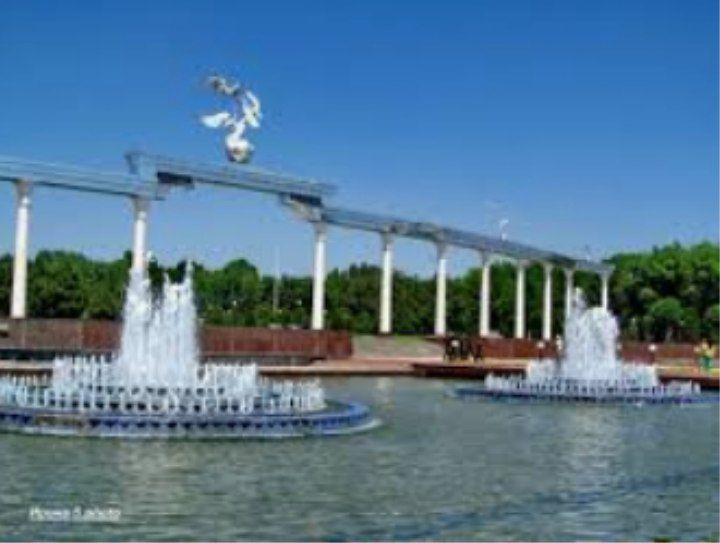 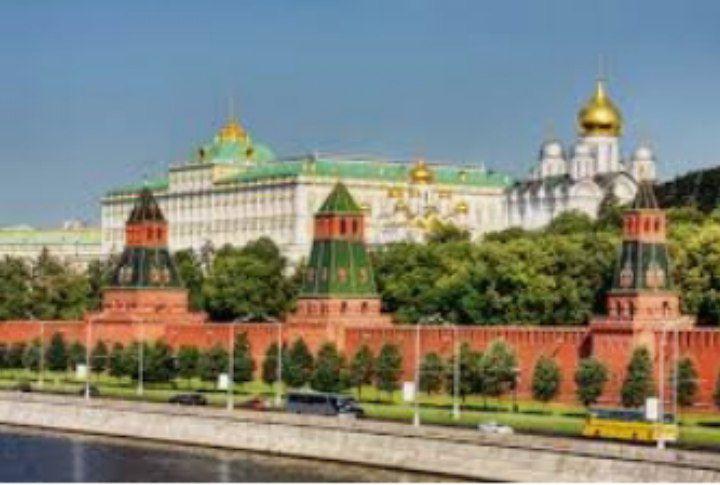 Moskva
Samarqand
Toshkent
E’tibor bering!
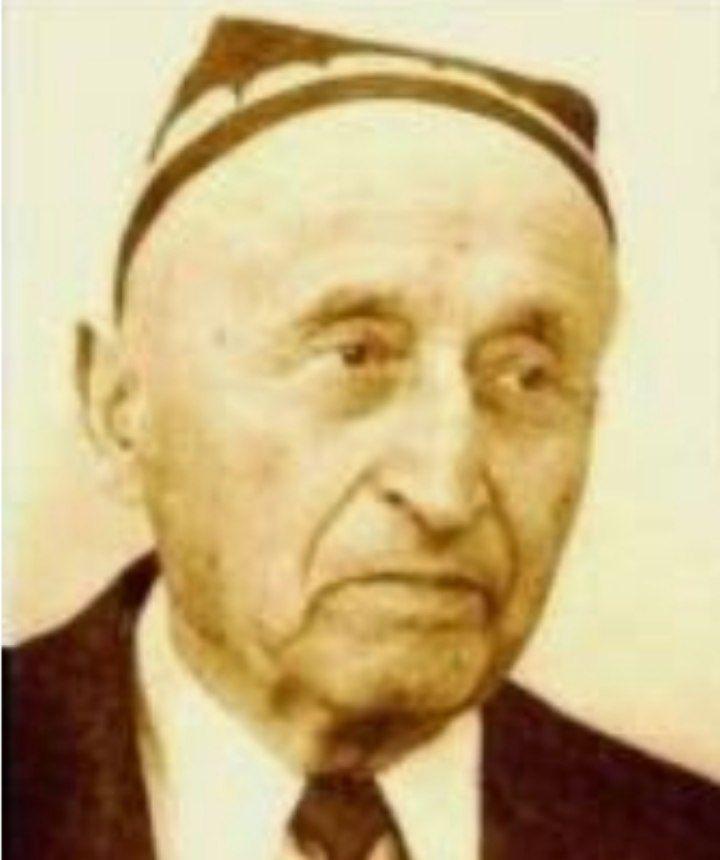 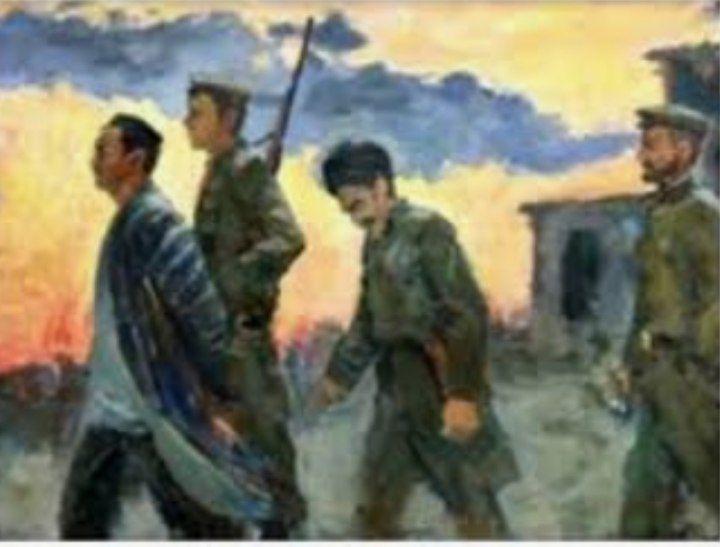 Mirkarim Osim
1950- yil 15- yanvarda qamoqqa olindi.
Ilk asarlari
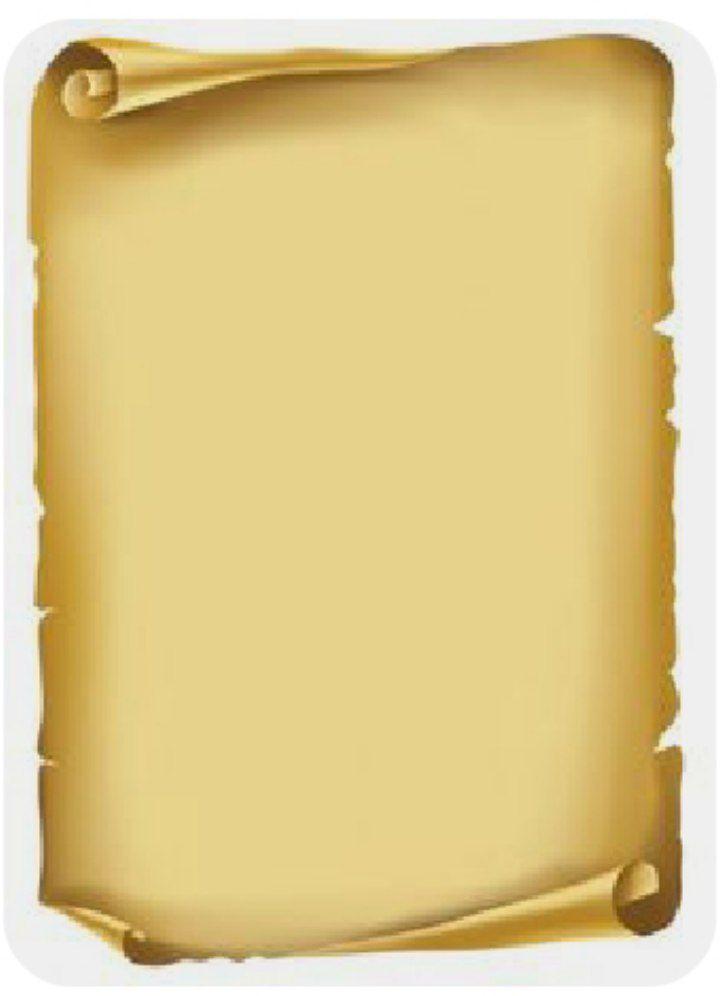 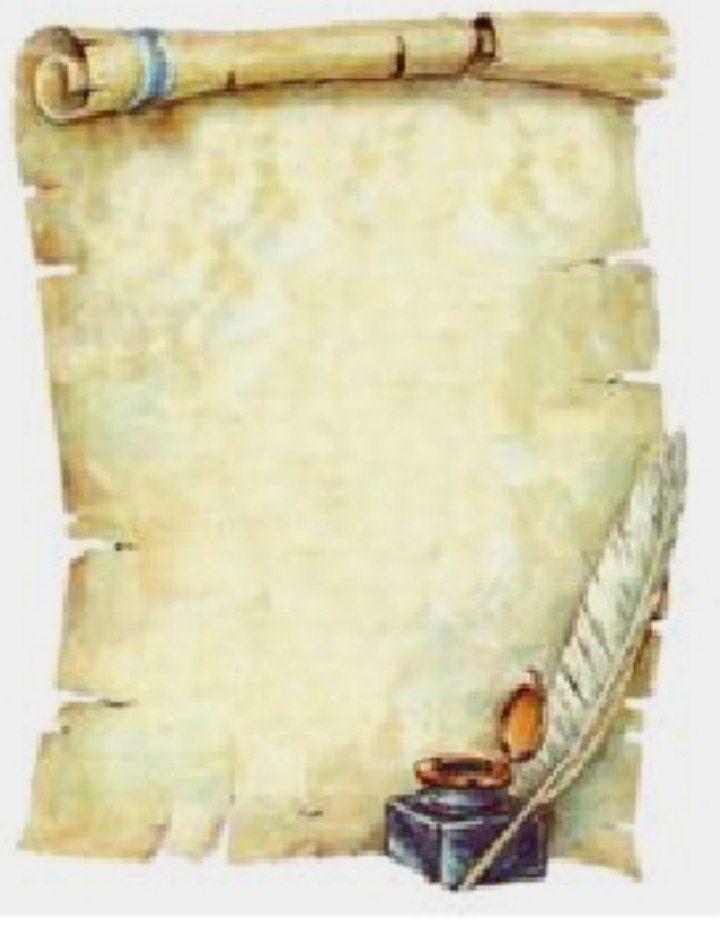 1925-yil
 “Yangi ariq”
 nomli qissasi
“Alisher Navoiy va Darveshali”,
 “Badarg‘a”,
 “Navoiyning  xislatlari”,
 “Ulug‘bek va Navoiy”
“Astrobod” 
qissasi
Alisher Navoiy
Tarixiy qissanavis
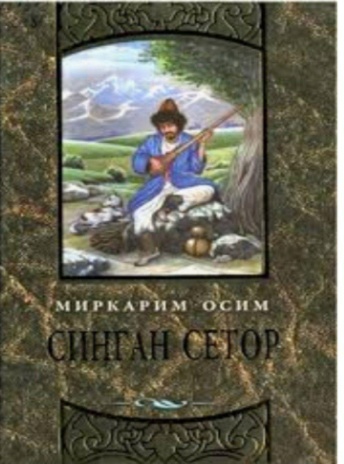 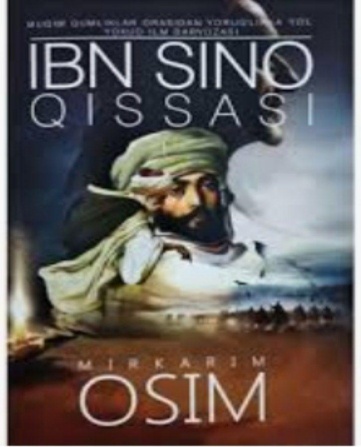 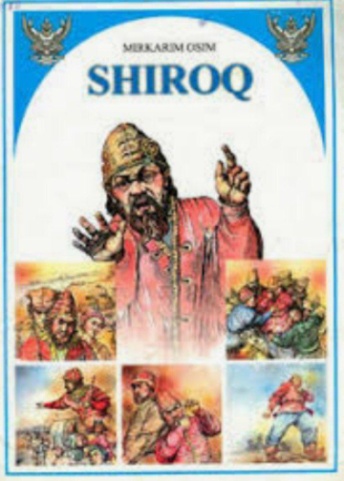 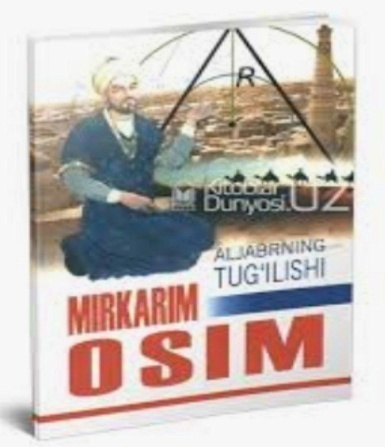 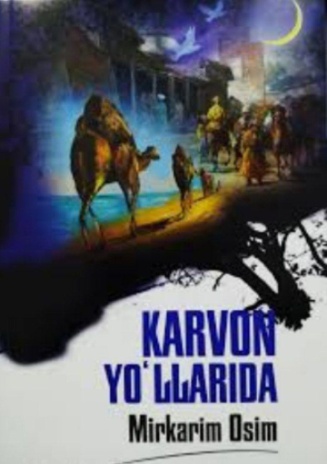 “Iskandar va Spitamen”, “Jayhun ustida bulutlar”, “O‘tror”, “Temur Malik”, “Mahmud Tarobiy”, “Mohlaroyim va Xonposhsha”
Mirkarim Osim - tarjimon
M. Sholoxovning “Tinch oqar Don”, S. Borodinning “Yeldirim Boyazid”,  nomli romanlarini, L. Batning “Hayot bo‘stoni” qissasini ona tilimizga mahorat bilan tarjima qildi.
Taniqli yozuvchi
2002- yilda
 “Buyuk xizmatlari
 uchun” ordeni bilan
 mukofotlandi.
Mirkarim Osim
1984- yil
 vafot etdi.
O‘rganamiz…
Alisher Navoiyning 525- yilligi arafasida yaratilgan.
579- yilligi
Tarixiy qissa
Yoshlik ayyomining
 ilk bahori
Yazd cho‘li
Mustahkamlash
Tarixiy mavzudagi asarlari:
“Tomaris”, “Shiroq”, “Aljabrning tug‘ilishi”, “Maxmud  Tarobiy”, “Temur Malik”, “O‘tror”, “Iskandar va Spitamen”, “Karvon yo‘llarida”, “Ibn Sino qissasi”, “Singan setor”, “Mohlaroyim va Xonposhsha”, “Jayhun ustida bulutlar”.
Mustahkamlash
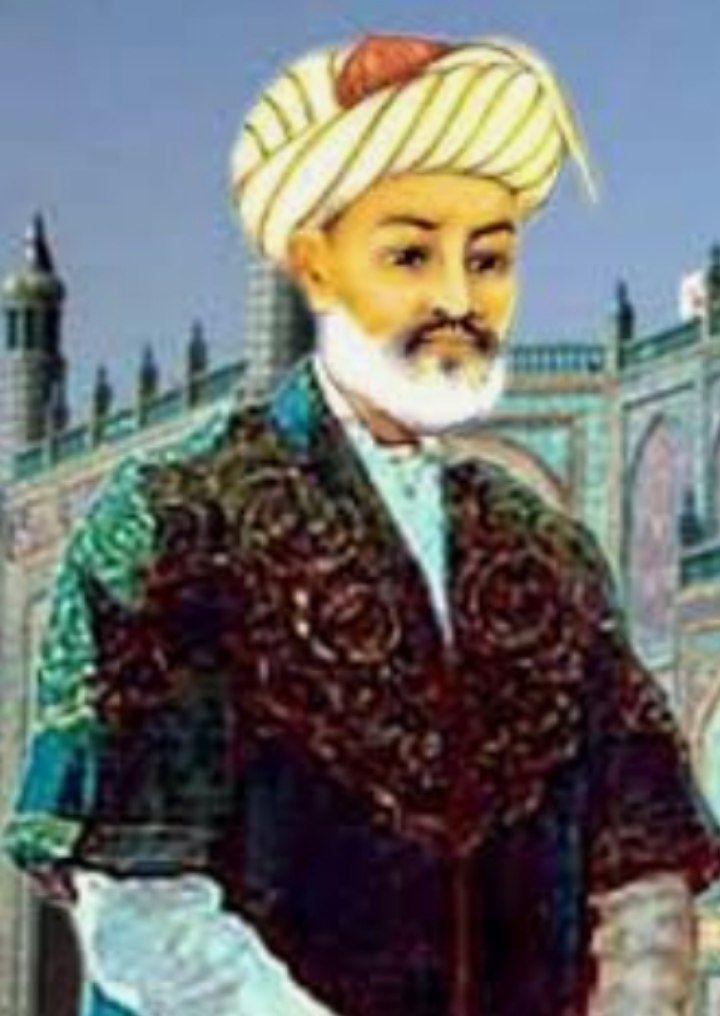 “Astrabod”, “Alisher Navoiy va Darveshali”, Navoiy xislatlari”, “Badarg‘a”, “Ulug‘bek va Navoiy”
Alisher Navoiy
Mustahkamlash
Tarjima qilgan asarlari
“Tinch oqar Don”, “Yeldirim Boyazid”, “Hayot bo‘stoni”
Mustaqil bajarish uchun topshiriq:
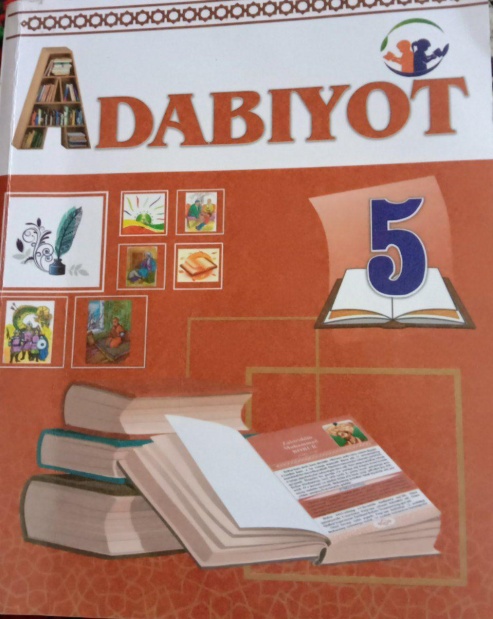 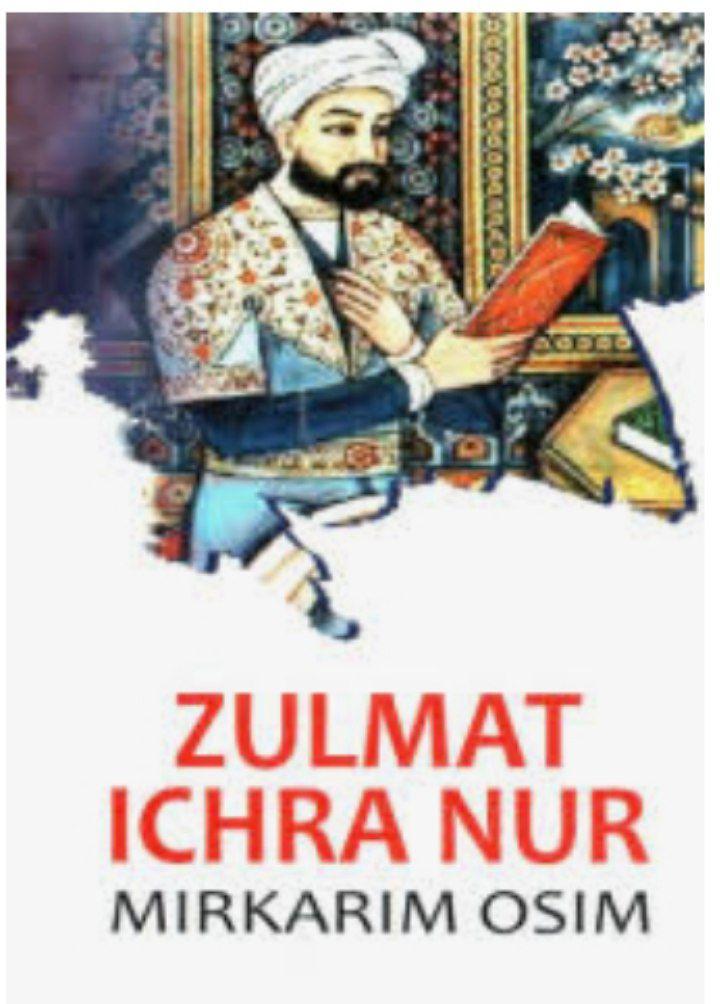 Yoshlik ayyomoning ilk bahori
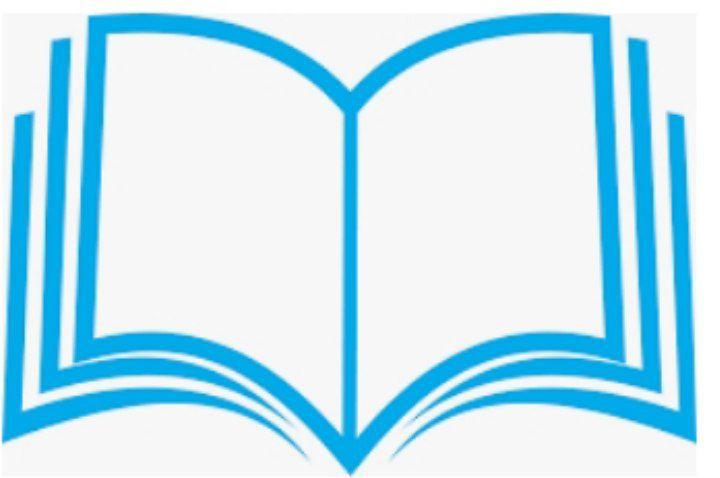 Yazd cho‘li
-
95
100
bet
Asarga taalluqli ma’nosi qiyin so‘zlarni lug‘at 
daftaringizga yozib qo‘ying.